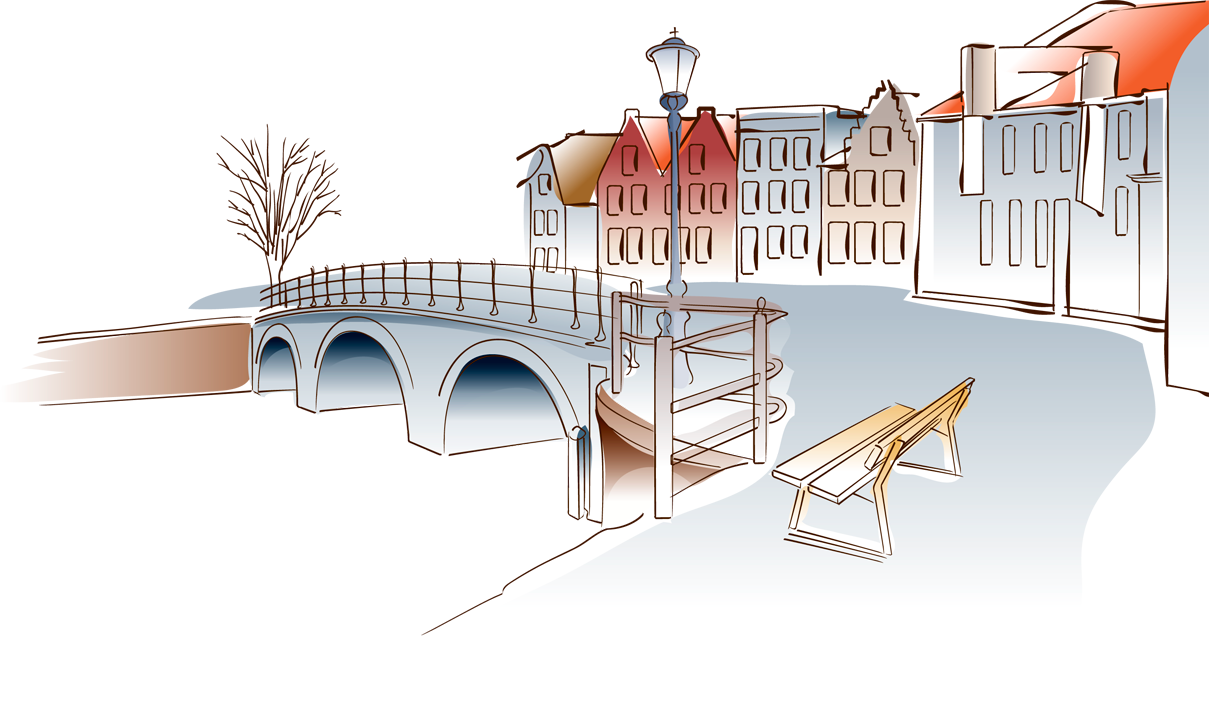 Районный конкурс «Школа качества – 2015»
МОУ СОШ № 6
1. Кадровые ресурсы               МОУ СОШ №6
Программа «Развития кадрового потенциала»
Обеспеченность МОУ СОШ № 6 
педагогическими кадрами – 96% .
(нет учителя технологии для обучения юношей)
Высшее педагогическое образование и 
переподготовку по профилю имеют 17 педагогов  – 74%:
высшая и первая квалификационные категории – 43%.
Гордость школы
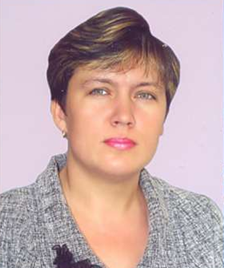 Антонова Светлана Владимировна,
директор школы – Почётная грамота
 Министерства образования и науки РФ


Котова Надежда Владимировна,
 учитель начальных классов –
Премия Губернатора Иркутской области   
«Лучший педагогический работник
образовательной организации, работающий
с детьми из социально неблагополучных семей», 
2015 г.
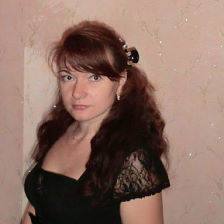 Результативность процесса обучения:
1) Сдача ЕГЭ в основные сроки:
2013г. – 89%;
2014г.- 100 %;
2015г. – нет 11 класса
средний тестовый балл:
2) Сдача ОГЭ в основные сроки:
2013г. -  84%;
2014г. -  42%;
2015г. -  83%;
средний тестовый балл и качество обучения:
Предмет 
 2013
2014
Результат участия в очных предметных олимпиадах:Муниципальный этап
Результативность внеурочной деятельности:
Районный конкурс  чтецов: 
«Нравственность есть правда»,
 2014 – призер Синькова Мария
 

«Живая классика», 2015 – 
победитель 
Прохорова Александра.
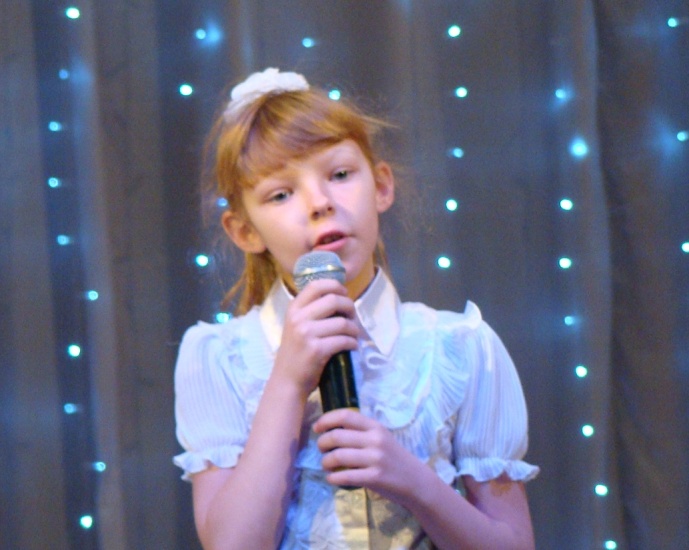 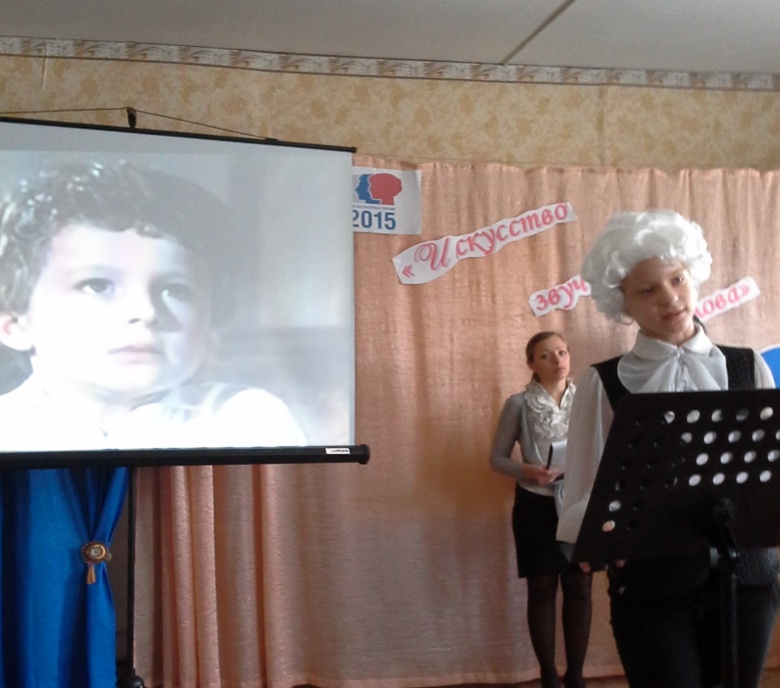 Спортивные достижения
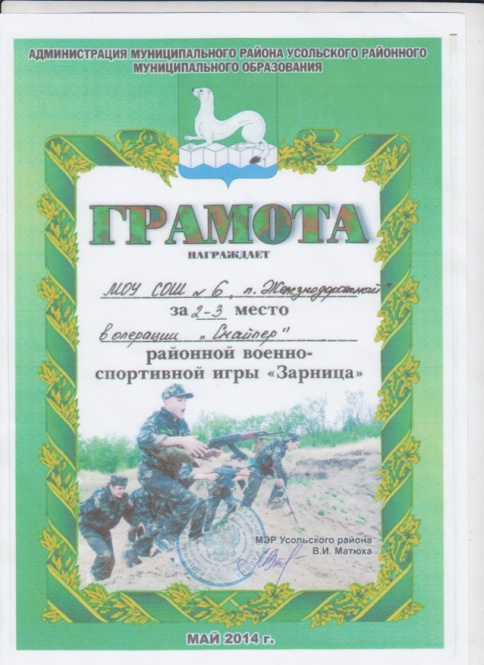 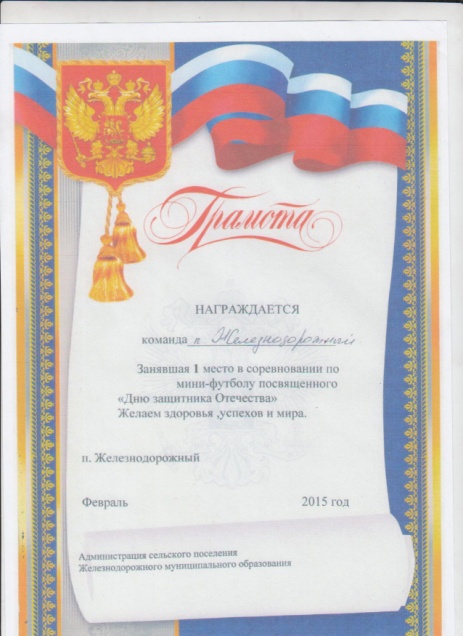 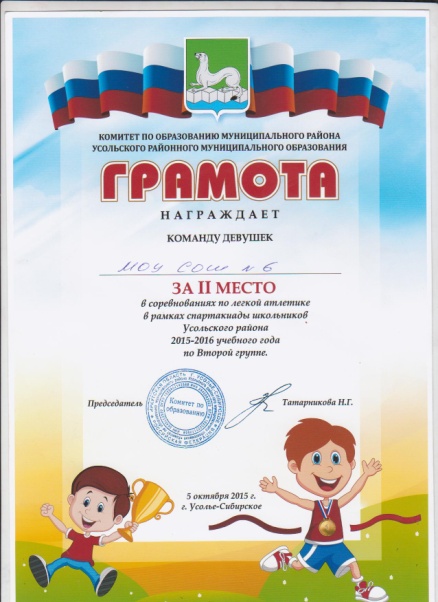 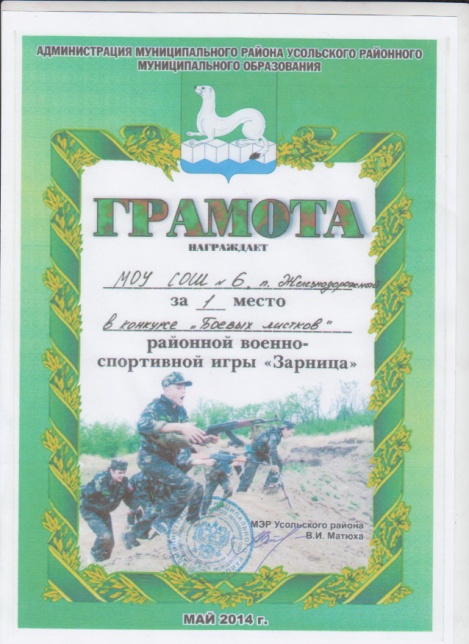 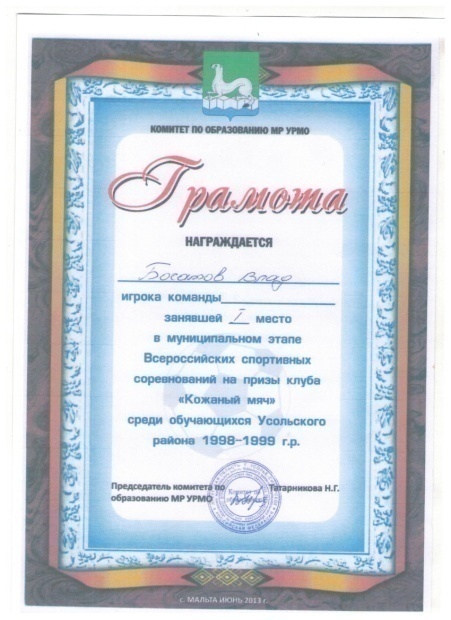 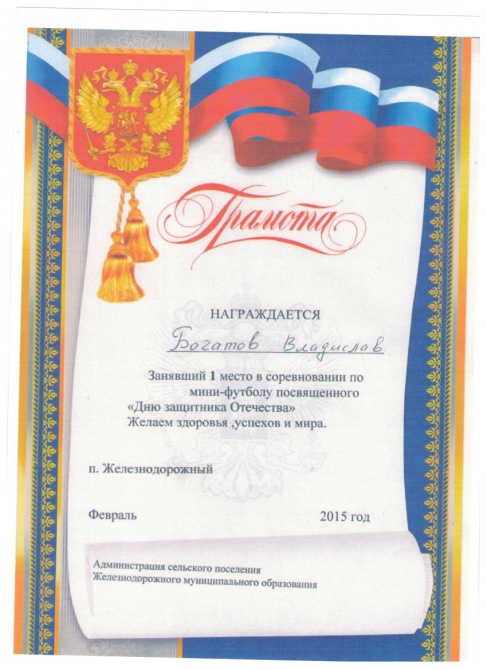 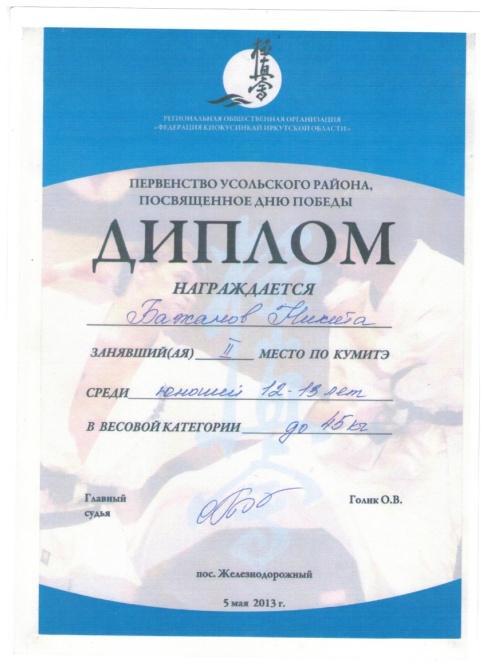 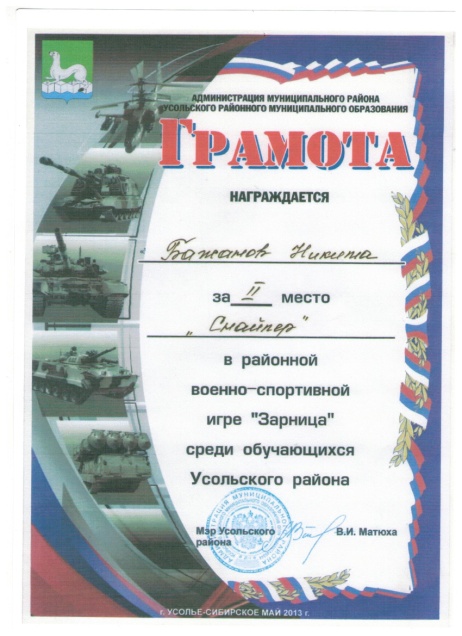 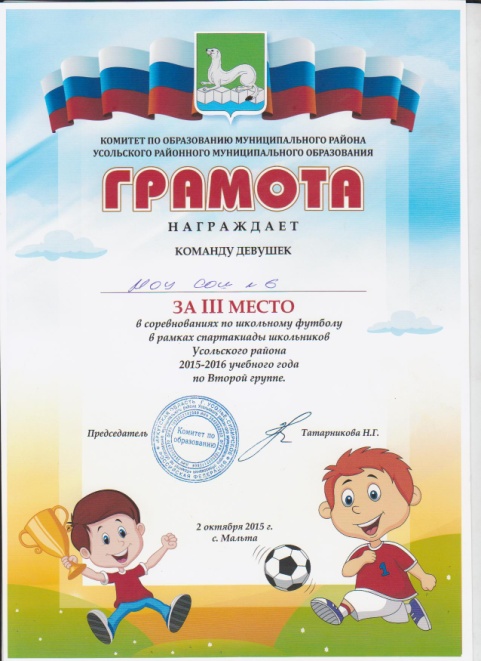 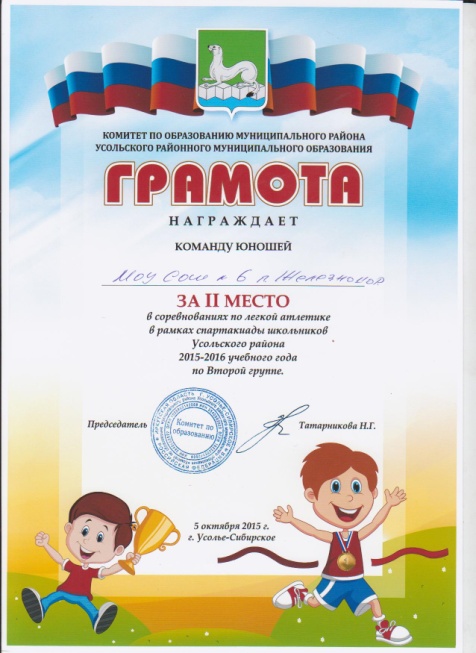 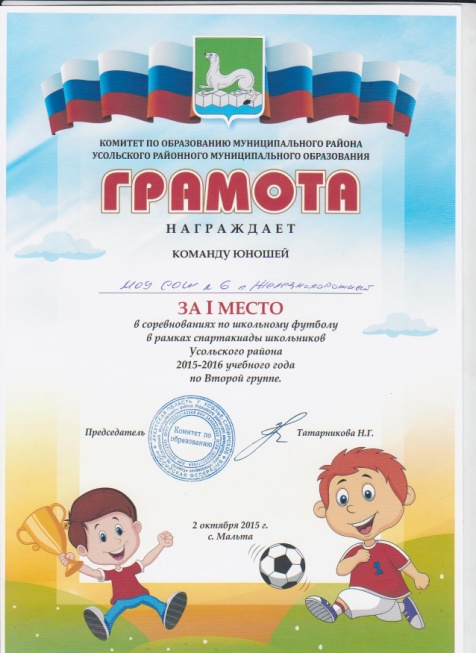 «Ученик года – 2015»
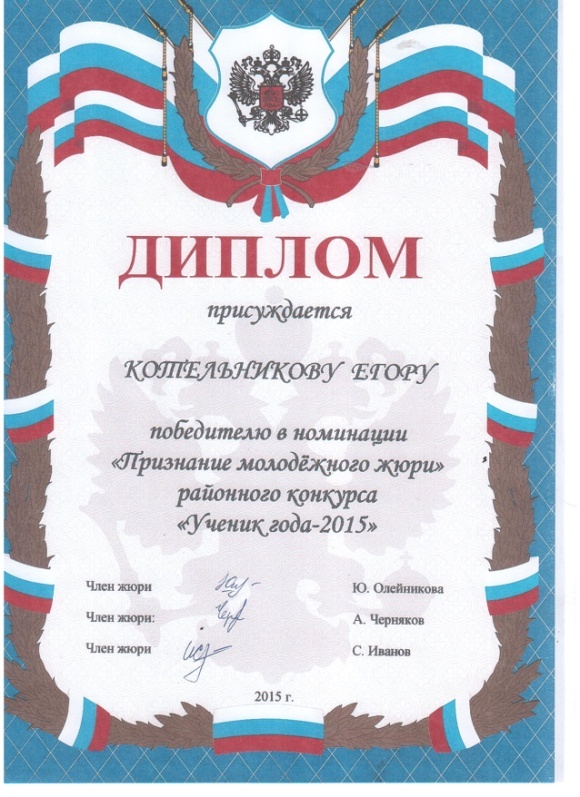 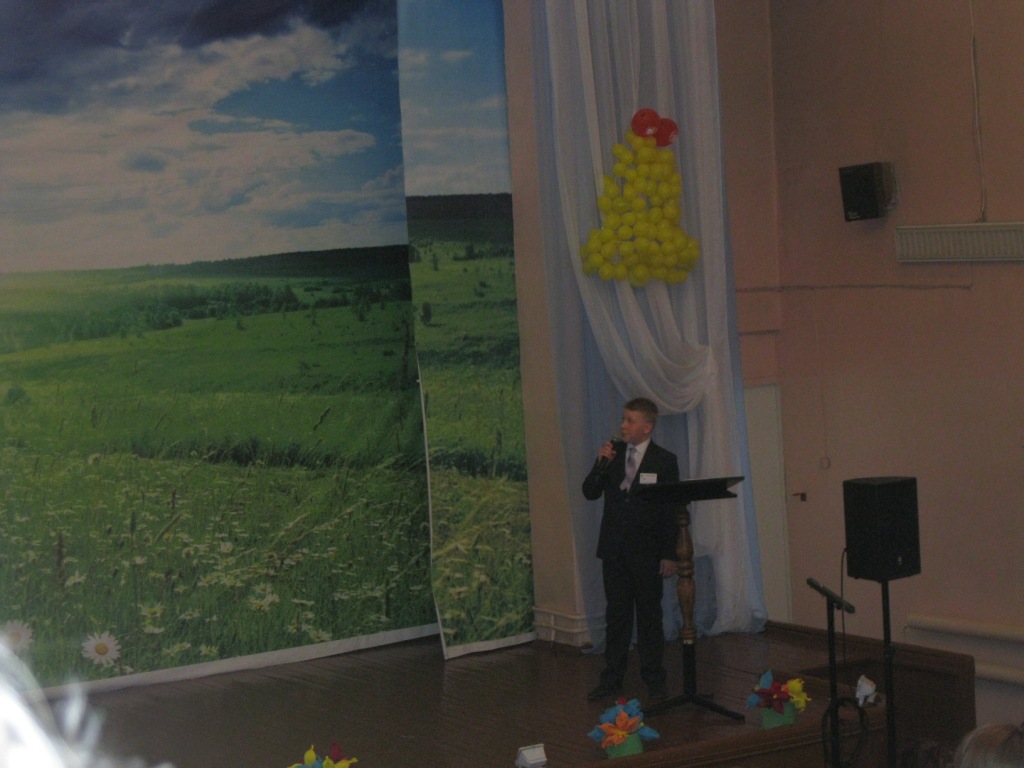 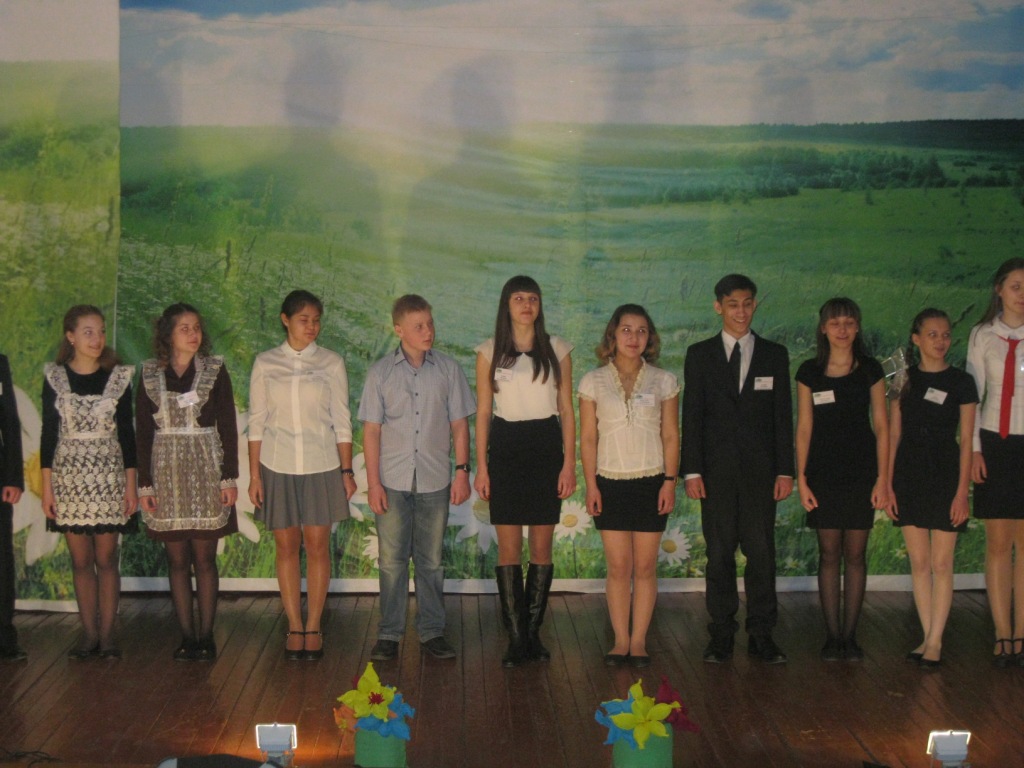 Научно-исследовательские открытия
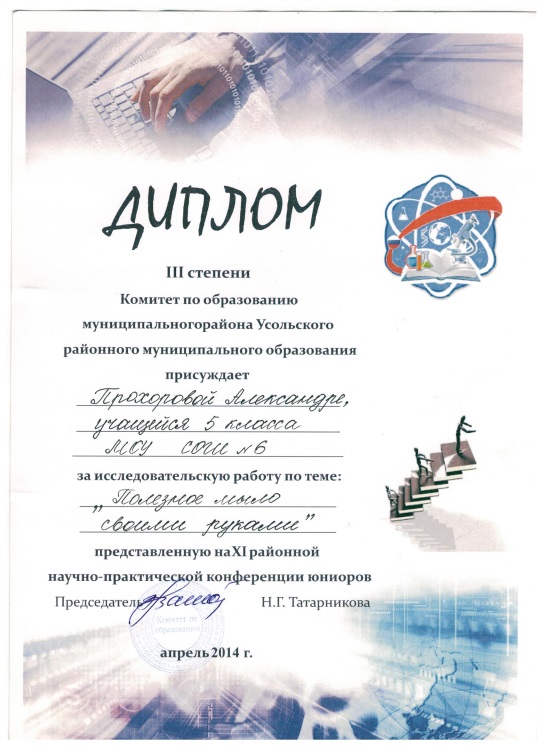 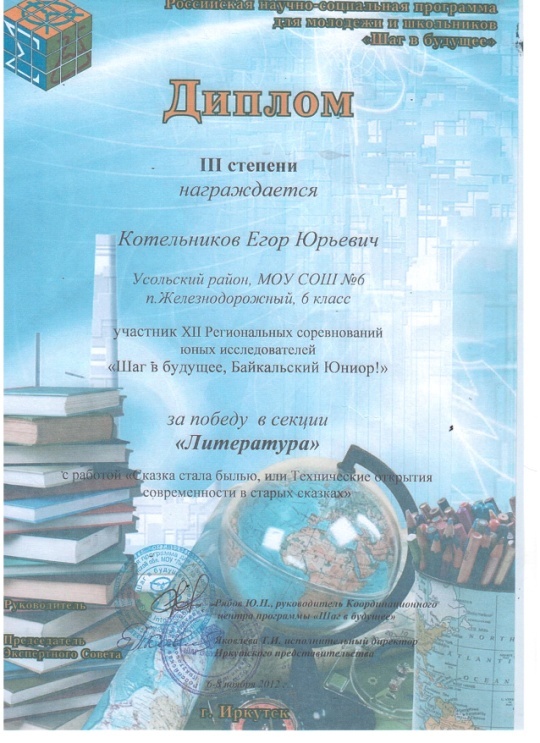 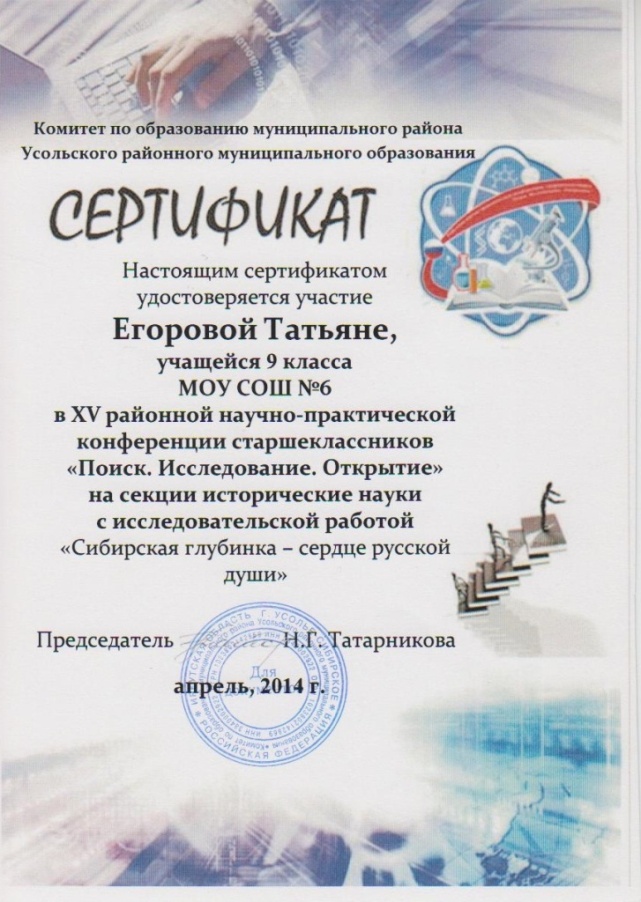 Калейдоскоп участия
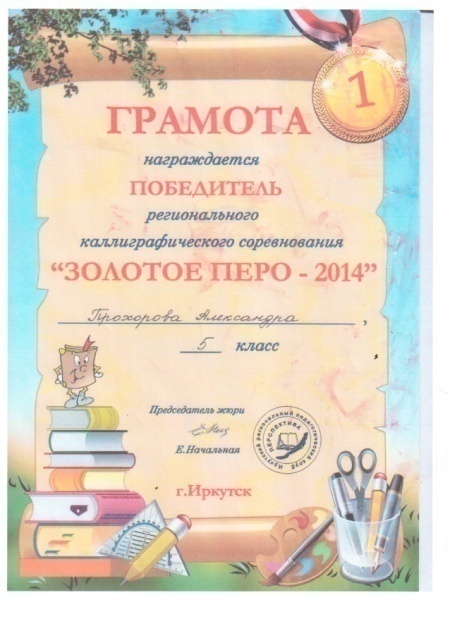 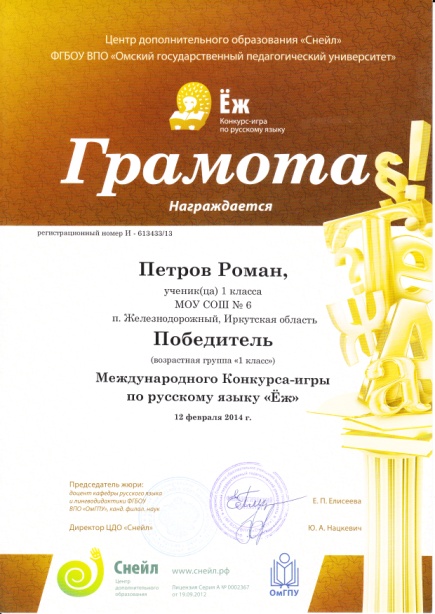 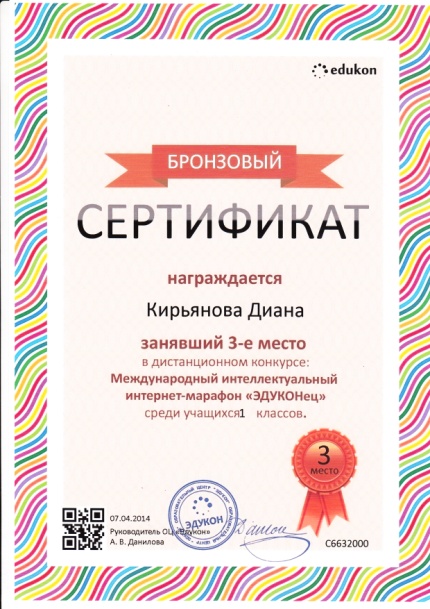 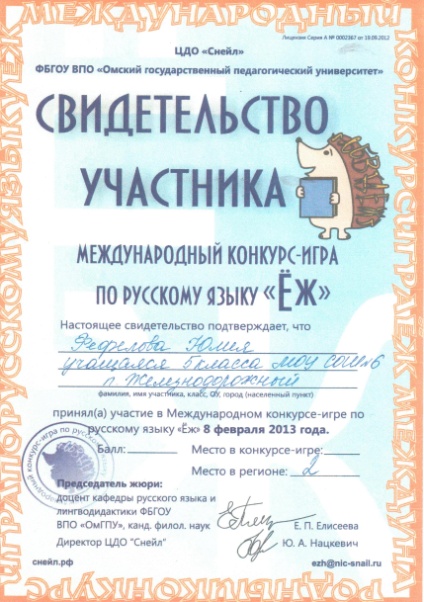 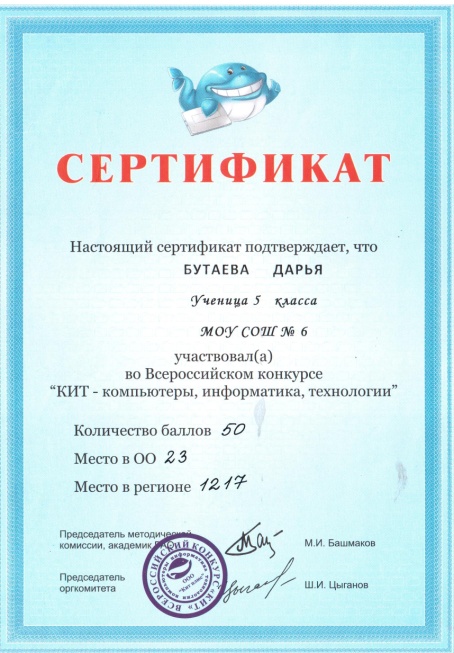 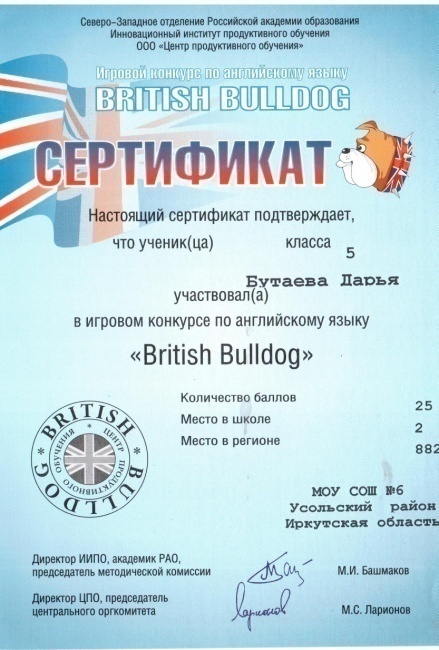 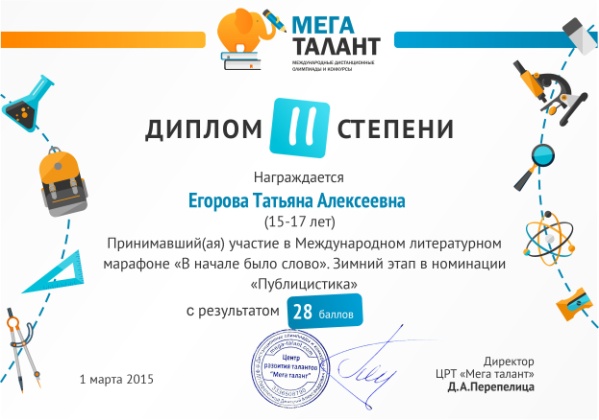 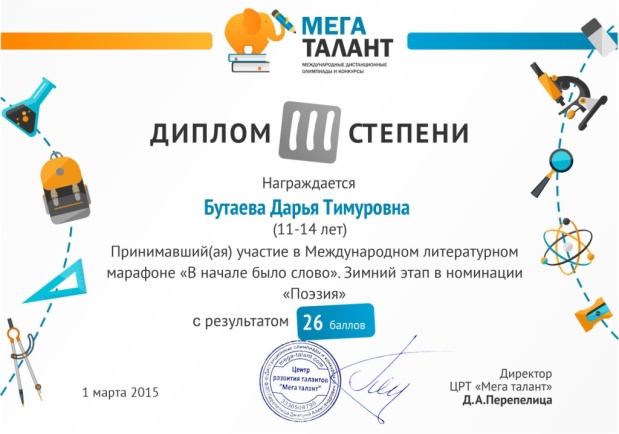 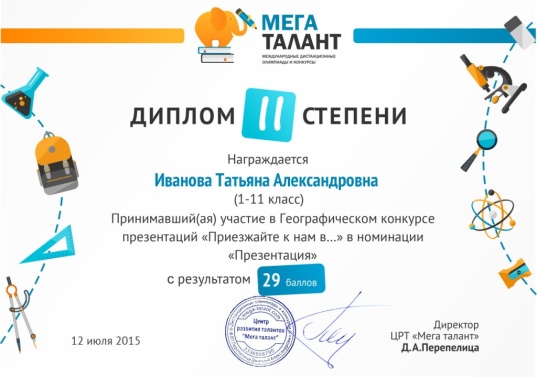 Макет МОУ СОШ №6 - победительрайонного конкурса макетов по ПДД «Безопасный маршрут в школу»
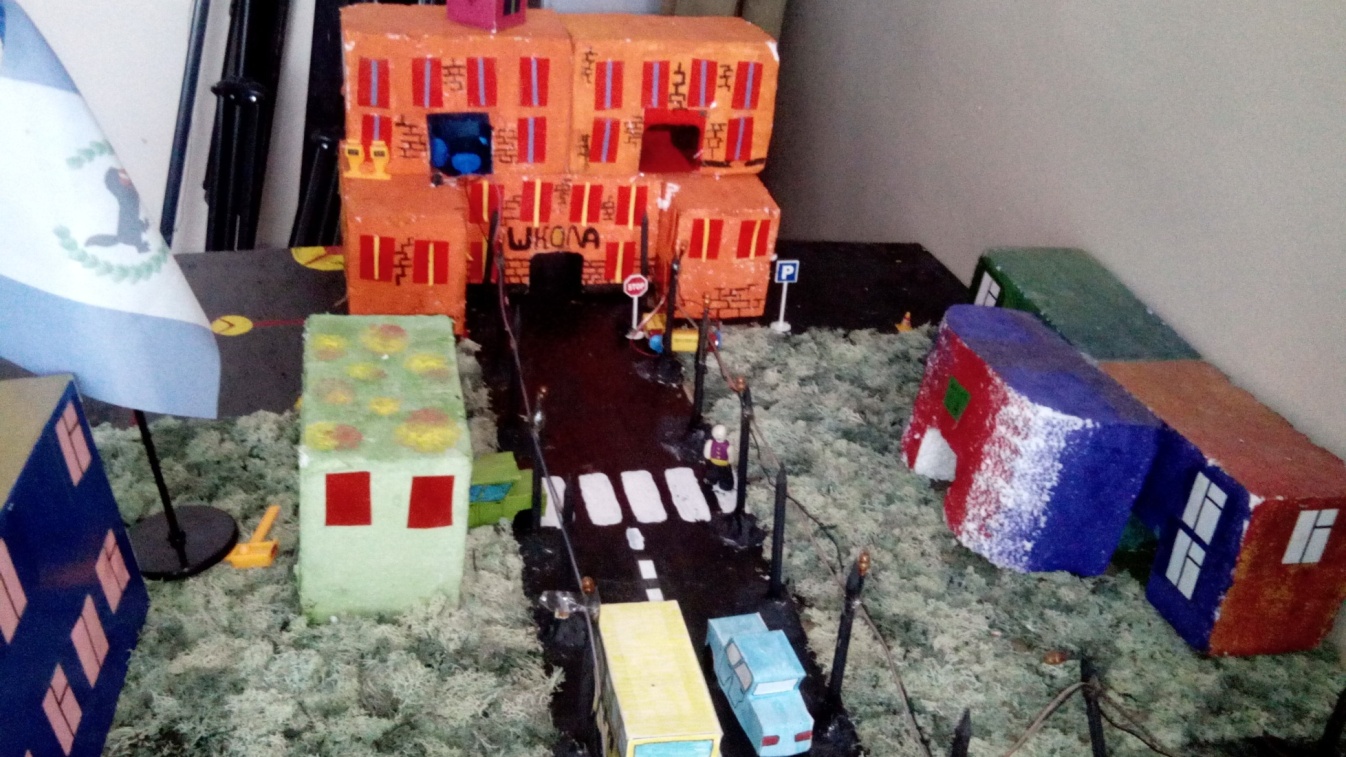 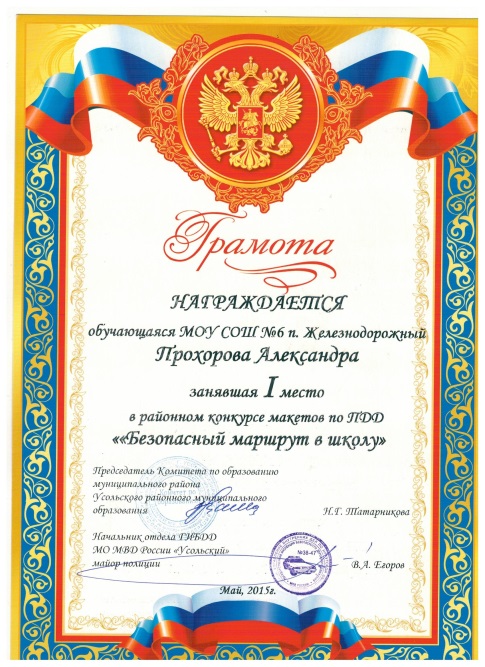 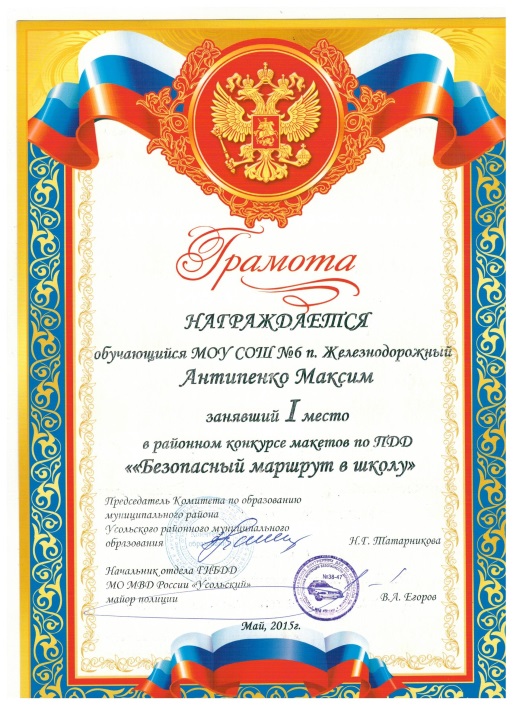 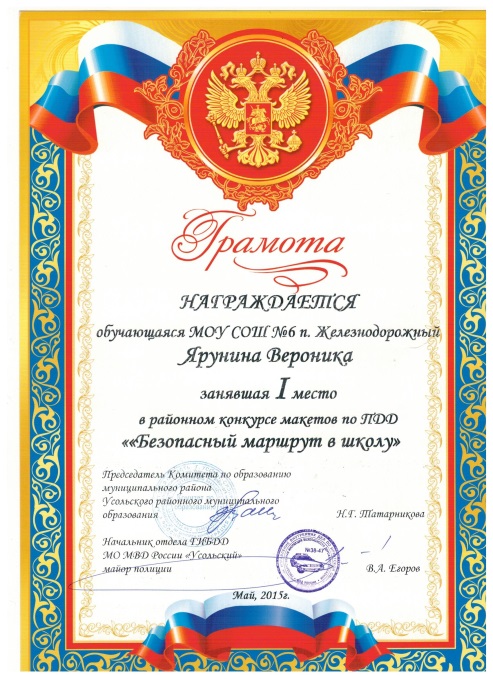 Участие в районных слётах
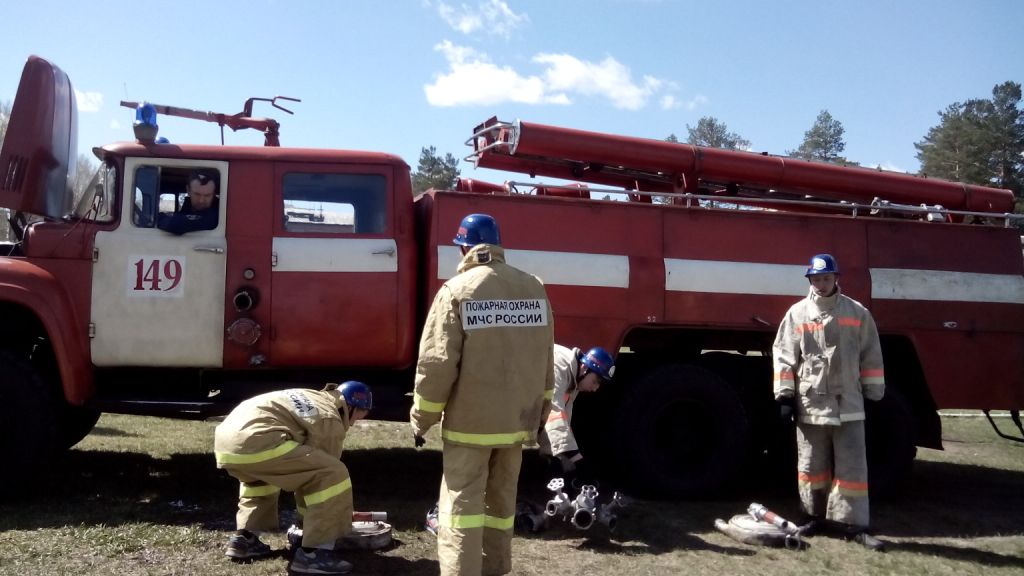 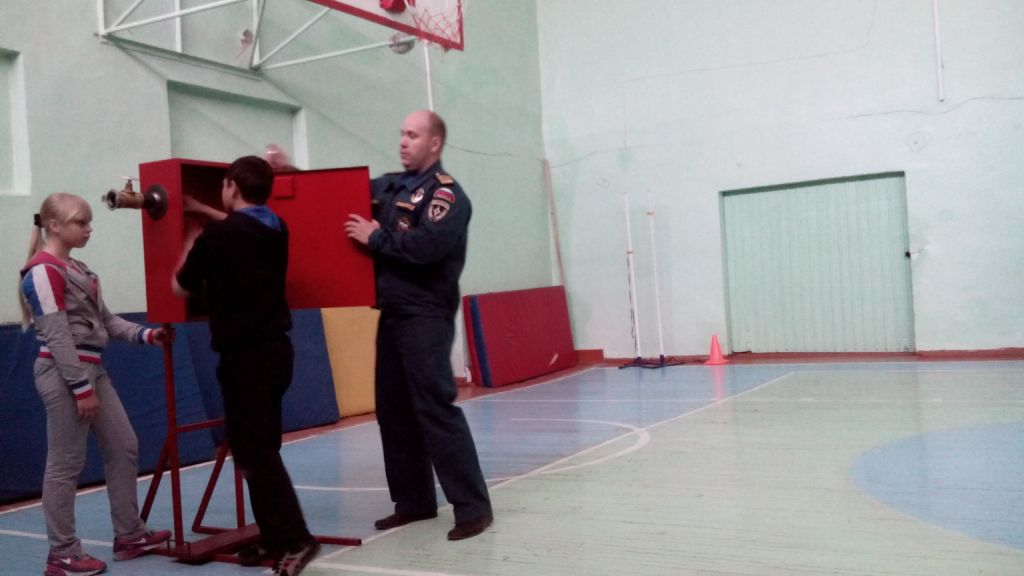 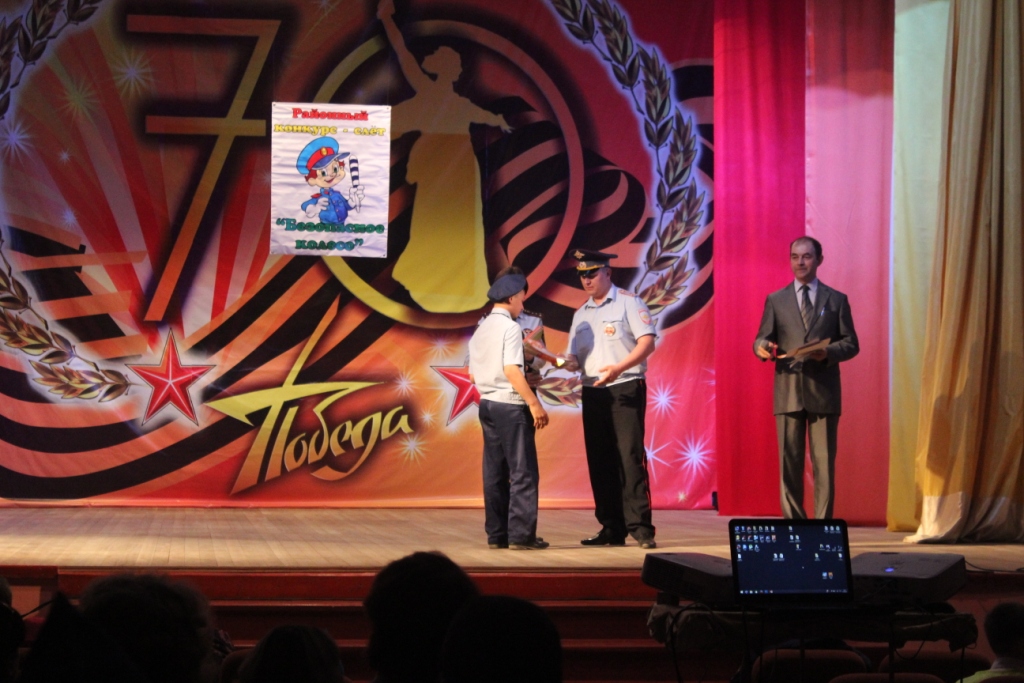 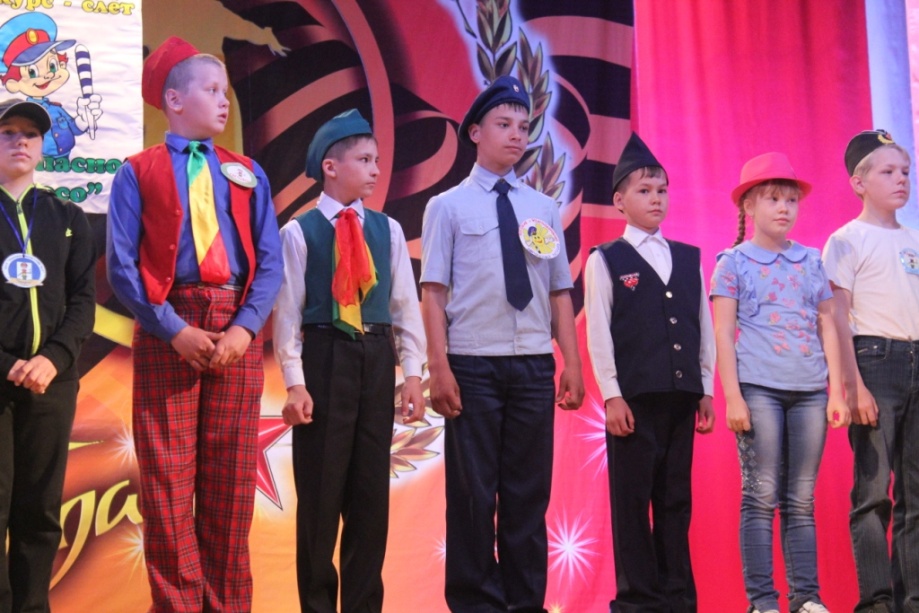 «Зарница» «Турслёт» «Допризывник»
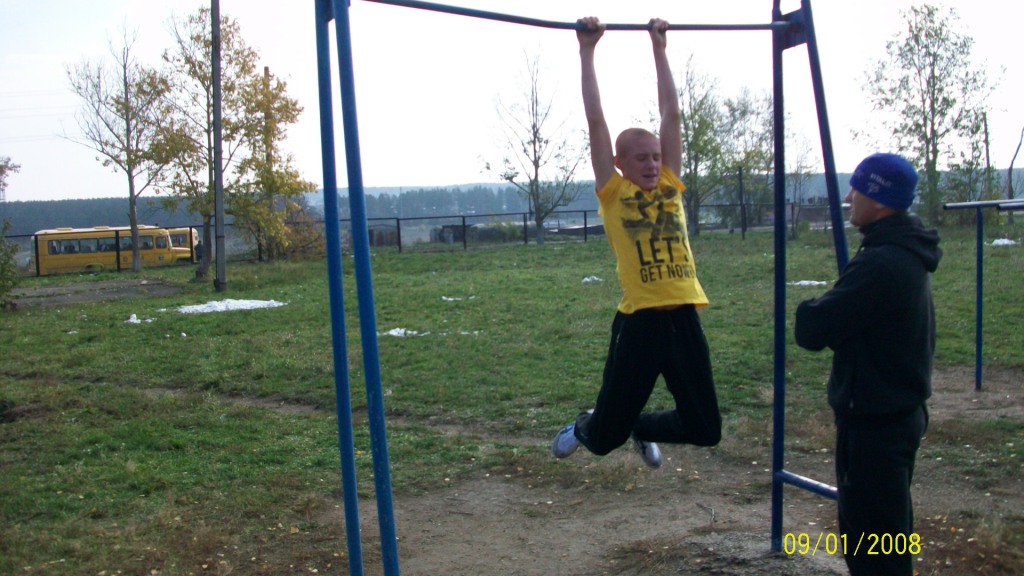 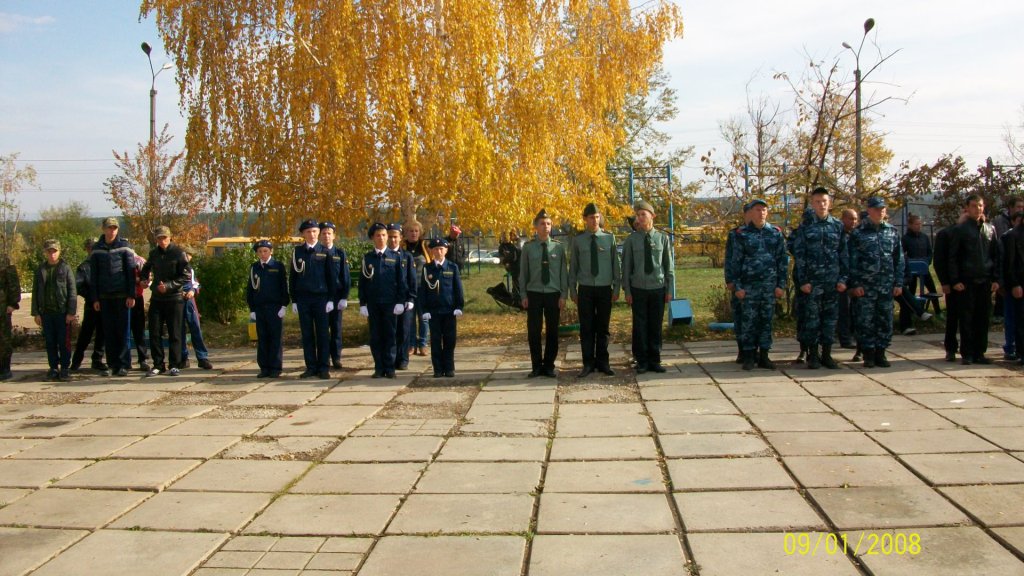 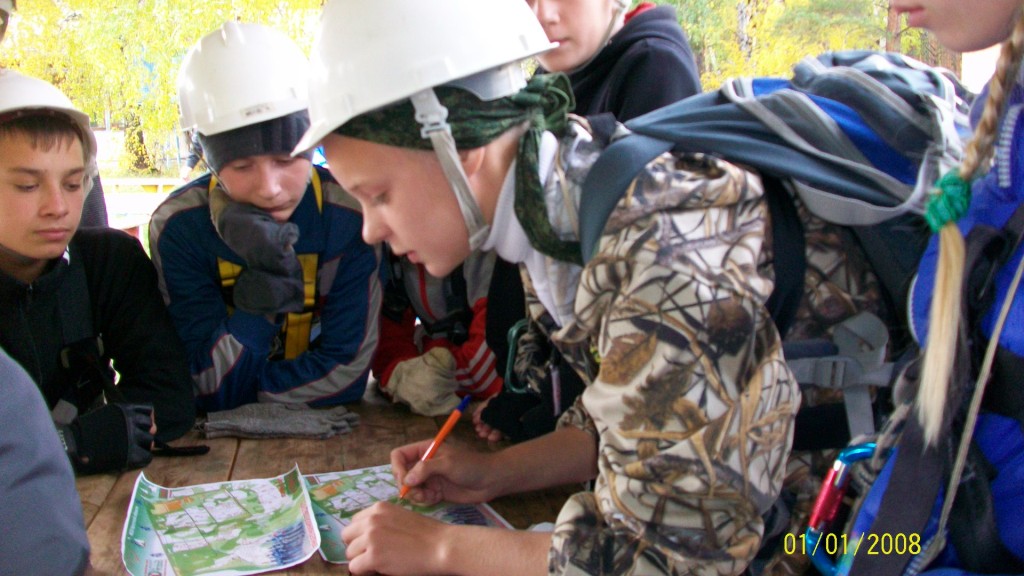 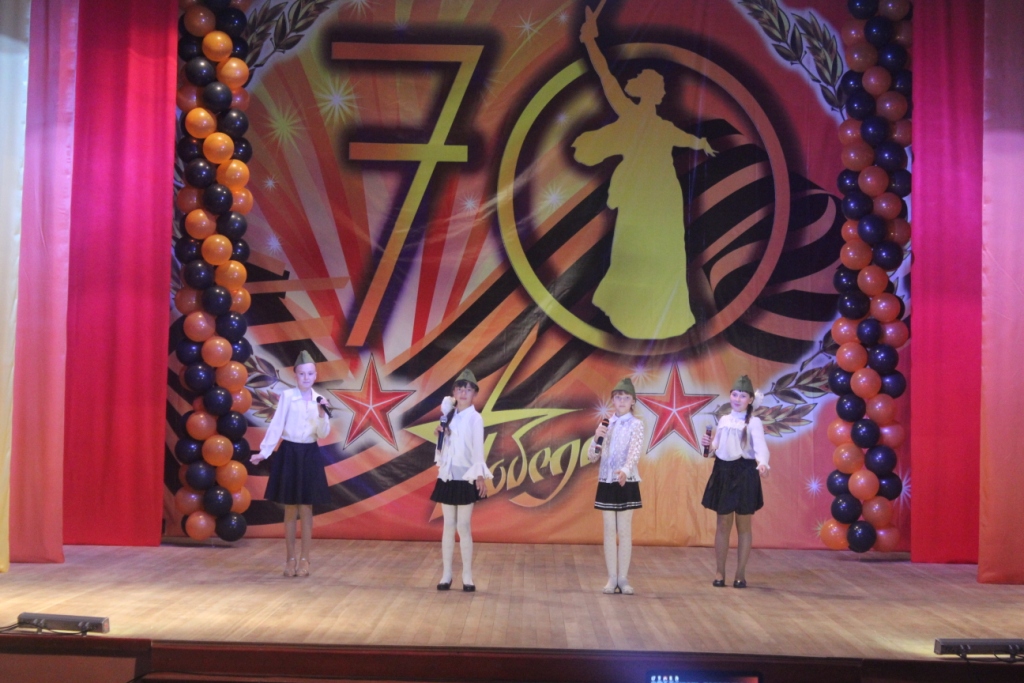 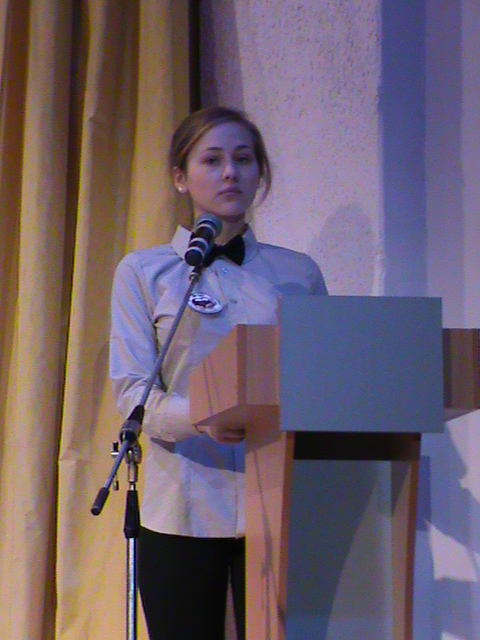 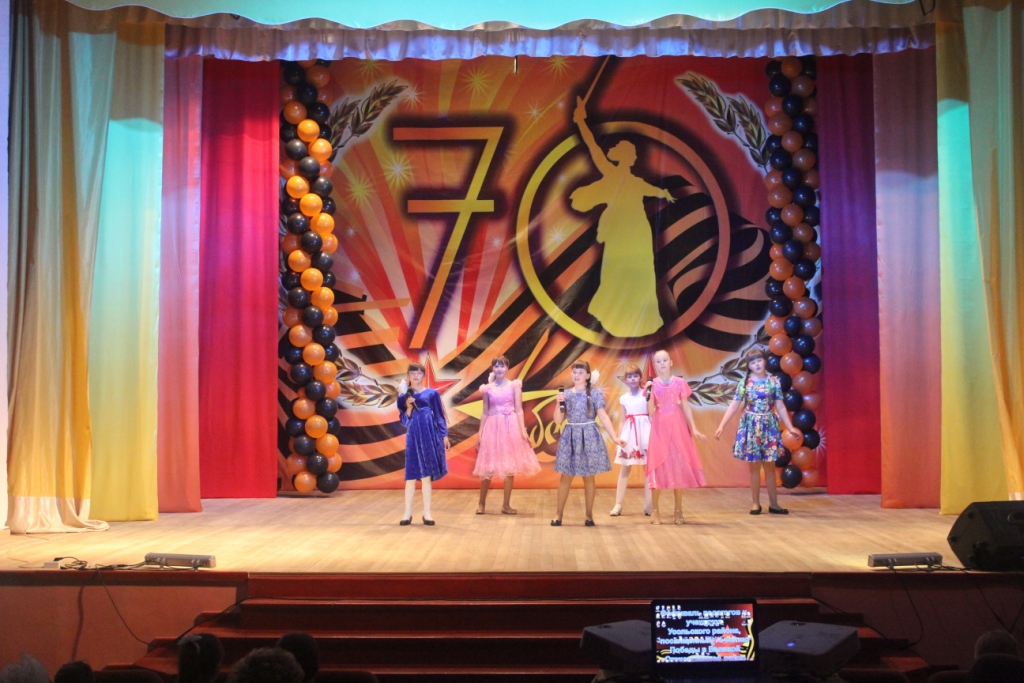 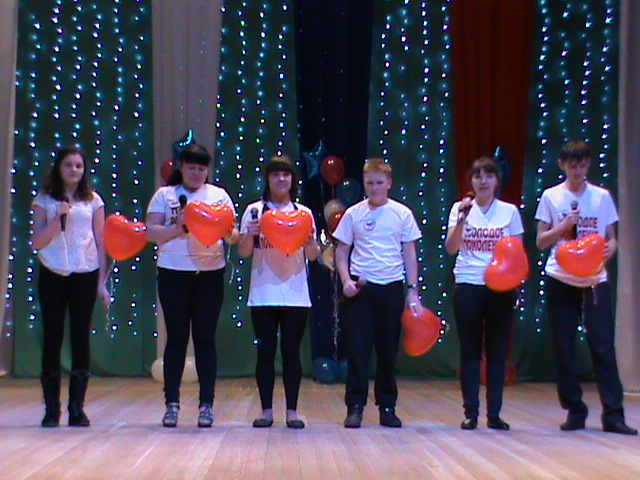 Агробизнес образование
Проект «Green school»: озеленение школьного коридора.
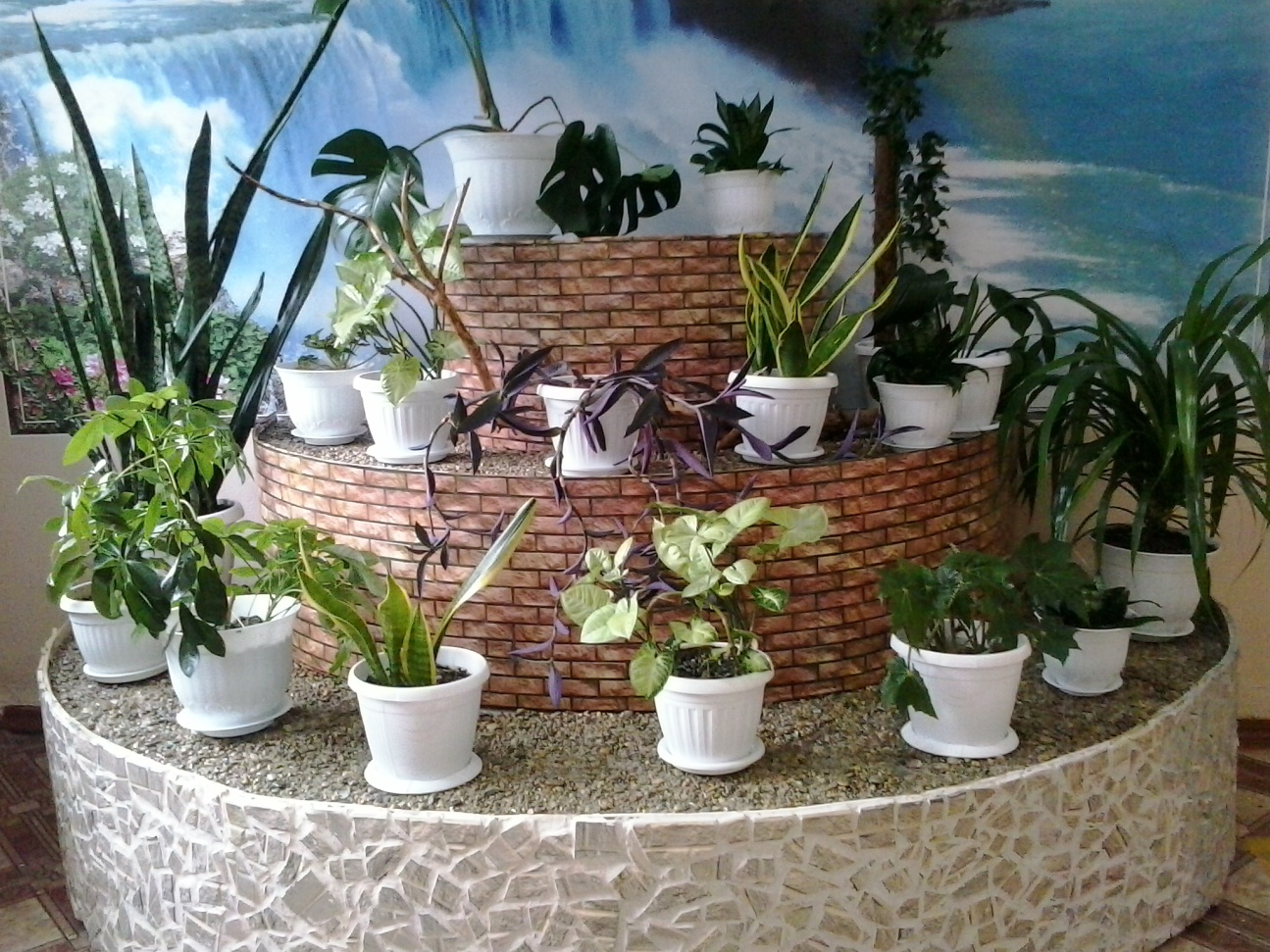 2. Проект «Пришкольный участок»
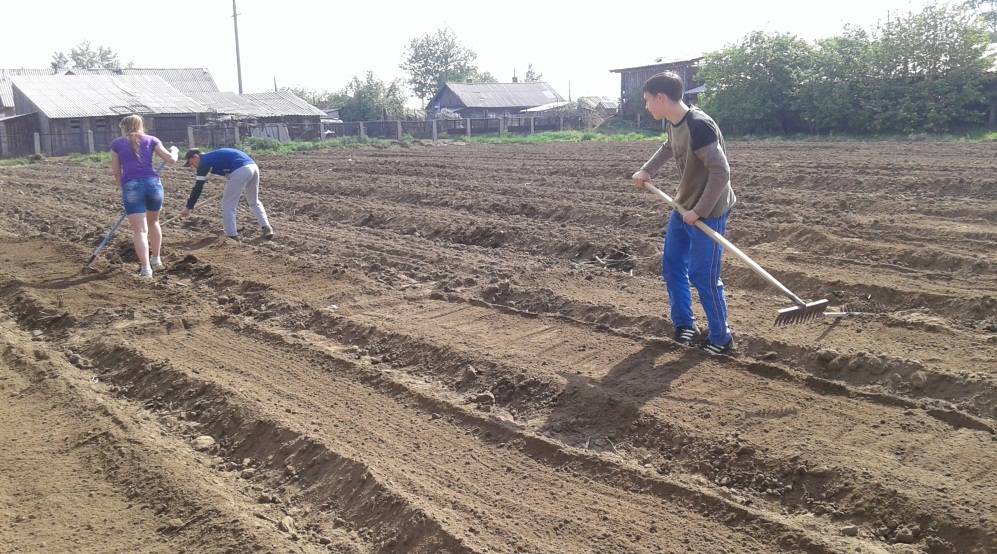 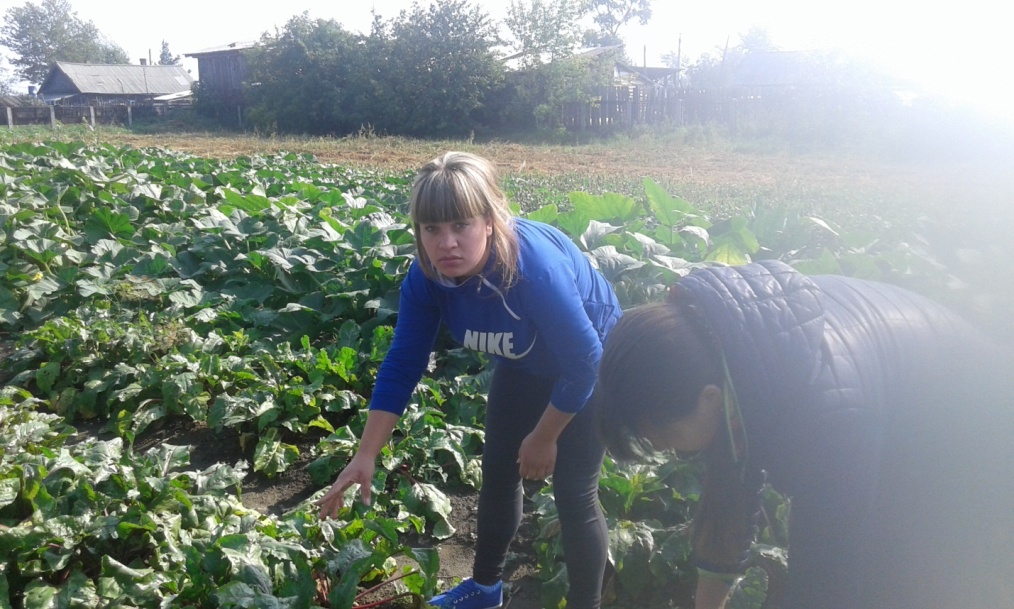 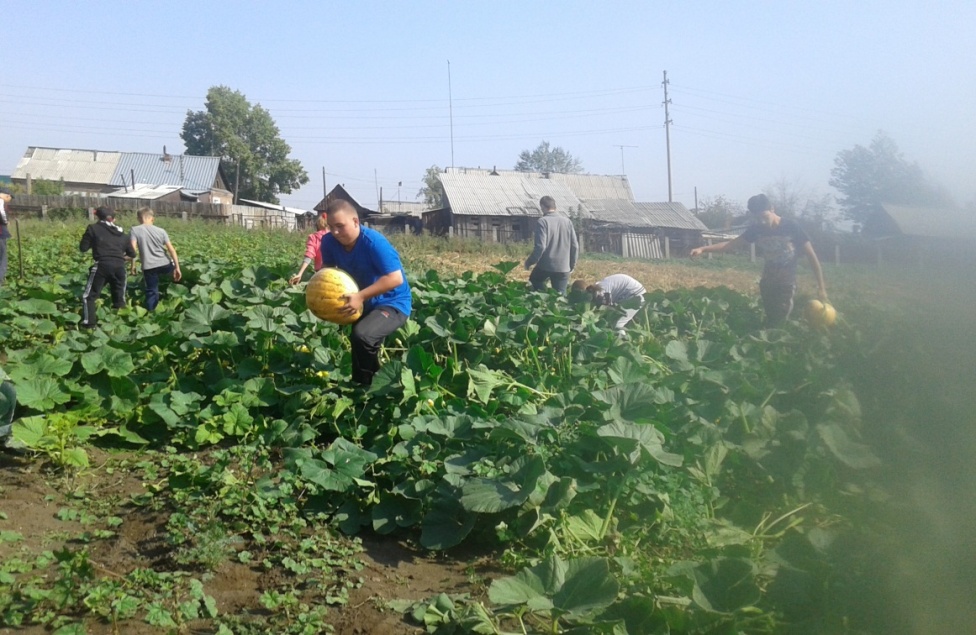 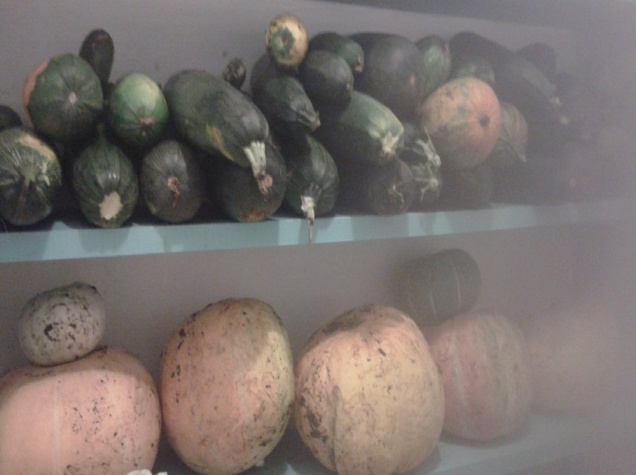 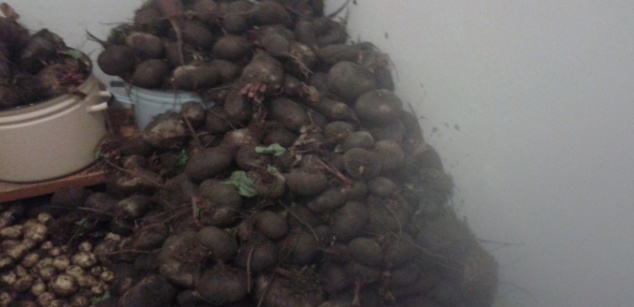 3. Проект «Наша школьная клумба»
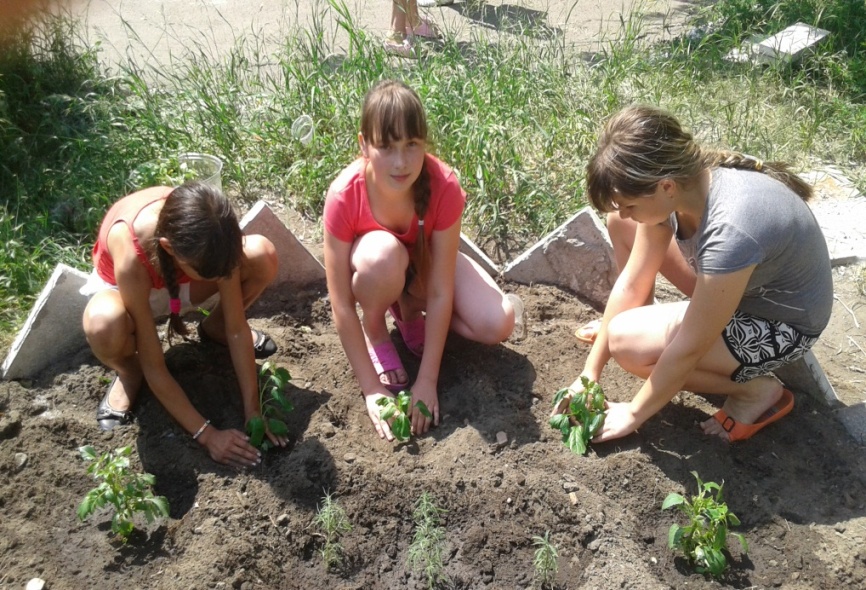 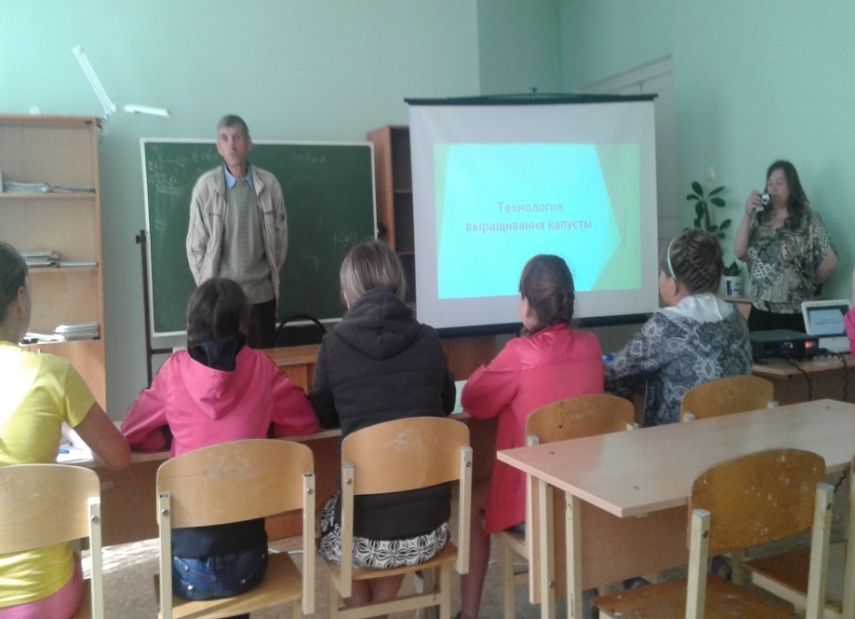 Практика в школе
На занятиях 
в Агропромышленном техникуме
«Мы - за чистый район!»
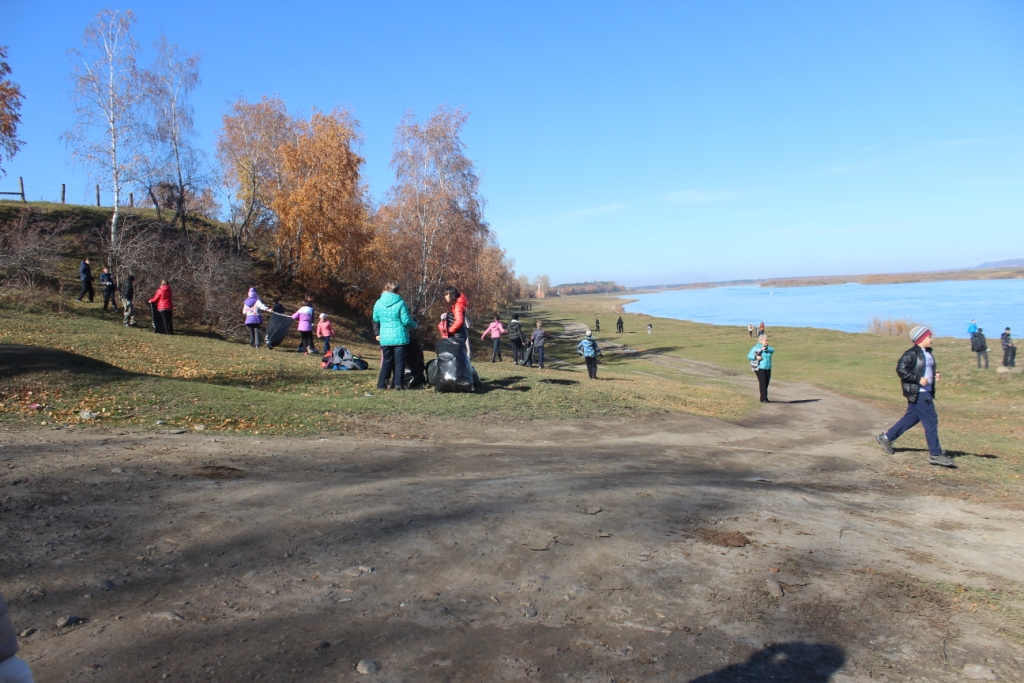 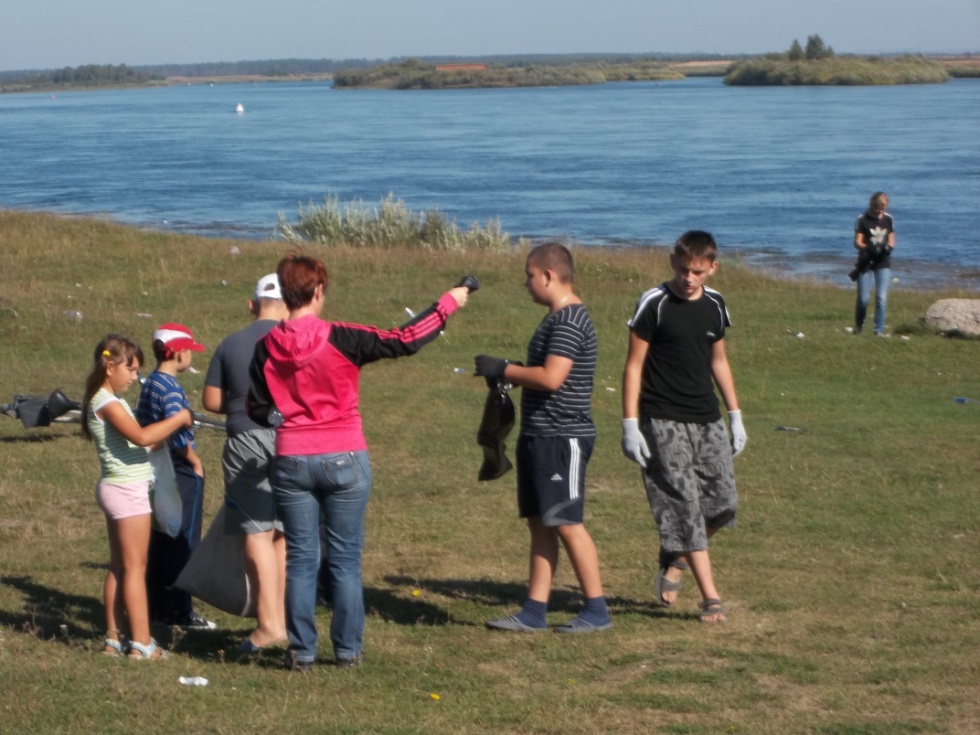 Но работы всё равно 
У экологов полно:
Берег мы очищали,
Мусор у Ангары убрали.
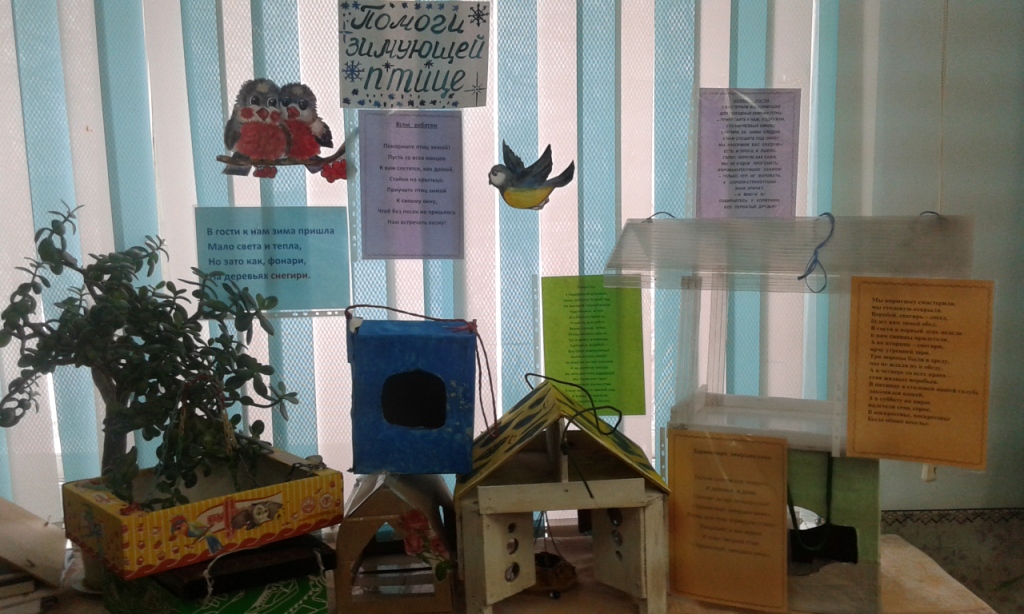 А зимою птиц кормили,
Смотр кормушек проводили.
Верим, что со всей округи
Птицы здесь гнездиться будут.
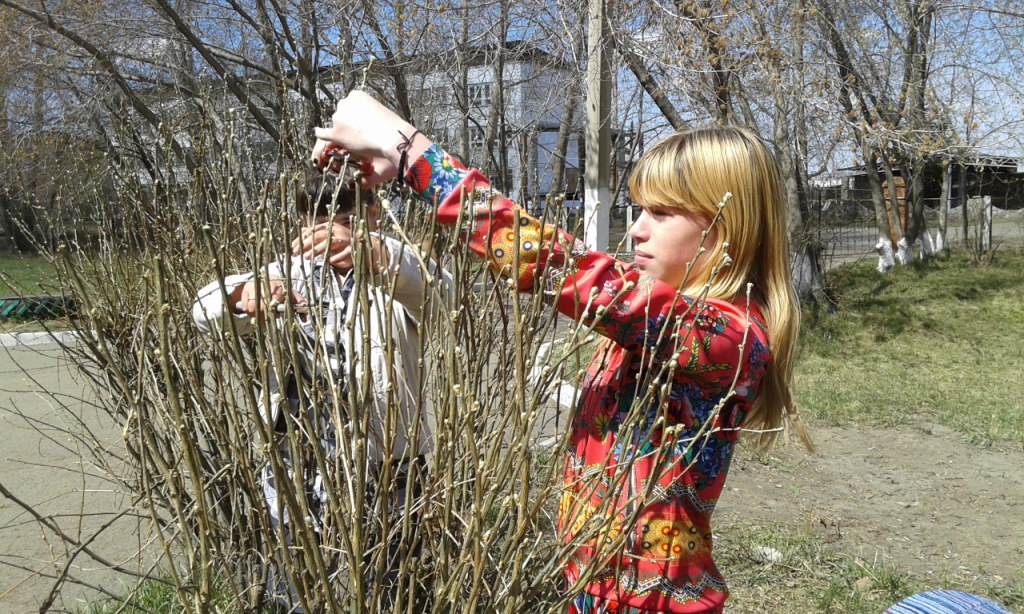 Наша школа круглый год
Работу экологическую ведёт.
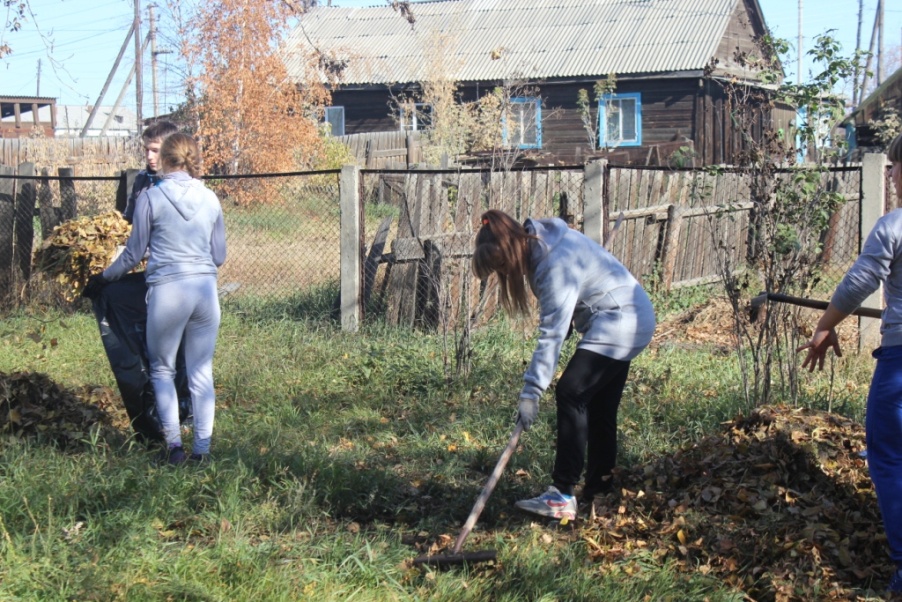 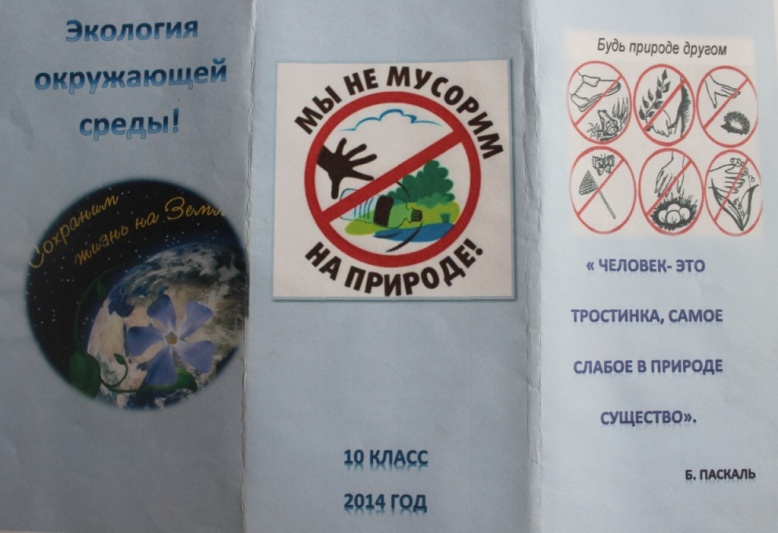 Спасибо за внимание!